WHO AM I?
WHO AM I?
WHO AM I?
WHO AM I?
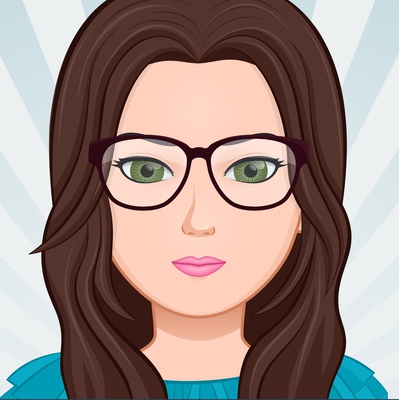